Introduction to DASH
Dynamic Adaptive Streaming over HTTP
Summary of DASH (L3)
Dynamic Adaptive Streaming over HTTP
DASH (1)
RTP/RTSP/RTCP streaming faces several challenges
Special-purpose server for media (complex)
Protocols use TCP and UDP transmissions (firewalls)
Difficult to cache data (no “web caching”)

Advantage
Short end-to-end latency
NUS.SOC.CS5248-2019
Roger Zimmermann
DASH (2)
Main idea of DASH
Use HTTP protocol to “stream” media
Divide media into small chunks, i.e., streamlets

Advantages
Server is simple, i.e., regular web server
No firewall problems (use port 80 for HTTP)
Standard (image) web caching works
NUS.SOC.CS5248-2019
Roger Zimmermann
DASH (3)
Original DASH implementation by Move Networks
Introduced concept of streamlets
Additional idea: make playback adaptive
Encode media intomultiple differentstreamlet files, e.g.,a low, medium, andhigh quality version(different bandwidth)
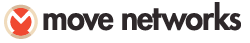 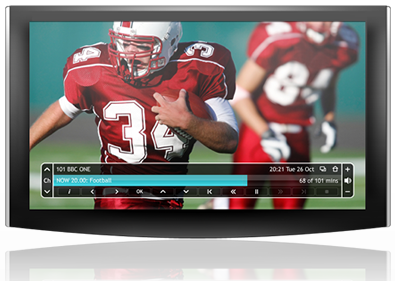 NUS.SOC.CS5248-2019
Roger Zimmermann
DASH (4)
MPD: Media Presentation Description
ISO/IEC Standard:
“Information technology — MPEG systems technologies — Part 6: Dynamic adaptive streaming over HTTP (DASH)”
JTC 1/SC 29; FCD 23009-1
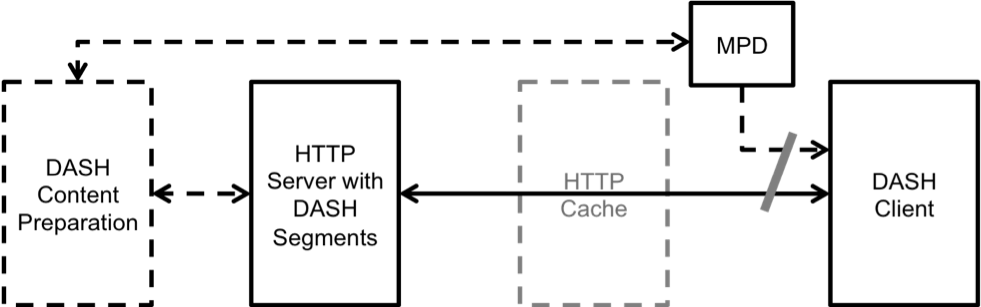 NUS.SOC.CS5248-2019
Roger Zimmermann
DASH (5)
Web server provides a playlist
The playlist is a file in a specific format that lists all the available qualities and all the streamlets for each quality
Playlist file extension is .m3u8/.mpd
Content preparation:
Original media file needs to be split into streamlets
Streamlets need to be transcoded into different qualities
NUS.SOC.CS5248-2019
Roger Zimmermann
DASH (6)
HTTP protocol is stateless!
Server remembers “nothing” about session

Scheduling logic, etc., is in media player!
NUS.SOC.CS5248-2019
Roger Zimmermann
DASH (7)
DASH media player
Loads .m3u8/.mpd file and then starts to download streamlets
All the scheduling logic is in the player
Render current streamlet while downloading the next streamlet before playback is done
Measure bandwidth and switch between different qualities (i.e., adapt)
Switch servers  can be done easily
NUS.SOC.CS5248-2019
Roger Zimmermann
DASH (8)
Many media players now understand DASH streaming format
Many companies use HTTP streaming:
Apple, Microsoft, Adobe, Netflix, …
CDNs like this approach
No need to run QuickTime, Windows Media, RealNetworks, and Flash streaming servers
Just use web server for everything!
NUS.SOC.CS5248-2019
Roger Zimmermann
[Speaker Notes: Apples HLS
Microsoft Smooth Streaming
Adobe HDS (HTTP Dynamic Streaming)
YouTube DASH Guidelines: https://developers.google.com/youtube/v3/live/guides/encoding-with-dash]
DASH (9)
TS versus ISOBMFF file formats
MPD validator:http://www-itec.uni-klu.ac.at/dash/?page_id=605
NUS.SOC.CS5248-2019
Roger Zimmermann
[Speaker Notes: ISOBMFF: ISO base media file format. e.g. mp4, 3gp
TS:]
Project
Create a DASH-compliant (Dynamic Adaptive Streaming over HTTP) (live) streaming system
Goals (1)
Capture video on an Android tablet and store it as an MP4 file.
Split the MP4 file into streamlets, i.e., 3 second long video files.
Upload the streamlets to a web server.
Transcode the streamlets into 3 different streamlets (e.g., low, medium, high quality).
Create a playlist MPD on the web server.
NUS.SOC.CS5248-2019
Roger Zimmermann
Goals (2)
Implement a simple dash.js DASH media player that streams the uploaded video.

Advanced Goal: enable an end-to-end live streaming system, i.e., all the above goals in an on-the-fly fashion.
NUS.SOC.CS5248-2019
Roger Zimmermann
[Speaker Notes: - Take an incremental approach with actual implementation. But keep in mind the advanced goal while working out the design.]
Tools and platforms
Samsung S2 8.0 running Android 7.x (Nougat).
Programming on Android is done in Java or Kotlin with the Android Studio IDE.
Programming for dash.js is done in JavaScript.
On the web server, create scripts in PHP (default) or any web framework of your choice (e.g., node.js).
NUS.SOC.CS5248-2019
Roger Zimmermann
Project Homepage
Descriptions and web links
Some utilities and some library source codes
Documentation (RFCs, etc.)
LumiNUS Forums, Slack (cs5248.slack.com)

TA: Abdelhak Bentaleb(bentaleb@comp.nus.edu.sg)
NUS.SOC.CS5248-2019
Roger Zimmermann
Logistics (1)
An account will be created for each group on our server: monterosa.d2.comp.nus.edu.sg
Your username and password will be emailed to you. Change the password!
Use ssh or PuTTy or Bitvise SSH or something similar to log in. The machine runs Linux (Ubuntu 18.04.2 LTS).
You will need to know some minimal Linux commands: ls, mv, cd, chmod, …
NUS.SOC.CS5248-2019
Roger Zimmermann
Logistics (2)
For your HTML and Python/PHP web server code you need to create a subdirectory called public_html.
chmod 755 on your public_html directory(done for you this time!)
chmod 644 on all web files (e.g., *.html, *.php)
The public link will be:http://monterosa.d2.comp.nus.edu.sg/~yourteam
NUS.SOC.CS5248-2019
Roger Zimmermann
[Speaker Notes: Note that these instructions are for the default setup]
Logistics (3)
Below the public_html you need another directory (e.g., video_repo) to store your video files. This directory needs to have write permissions for group users.(already set for a new directory on Ubuntu)

This is because www-data is added to your user group.
NUS.SOC.CS5248-2019
Roger Zimmermann
Logistics (4)
Every team will be given a MySQL account. The database name, username and password will be emailed to you.

Use mysql command-line or phpMyAdmin GUI for database administration.

phpMyadmin: monterosa.d2.comp.nus.edu.sg/phpmyadmin/
NUS.SOC.CS5248-2019
Roger Zimmermann
Logistics (5)
Tools are accessible in /usr/local/bin:MP4Box, ffmpeg, mp4info, MP42TS

Need any other tools? → email the TA

Use Slack (or LumiNUS Forum) for discussions and questions: cs5248.slack.com
NUS.SOC.CS5248-2019
Roger Zimmermann
Advice and Actions (1)
Form a team (3 persons).
Note: You will need to explore and learn a LOT. Your programming effort will be small. 
HTTP POST command structure
MP4Parser/MediaCodec usage
FFmpeg transcoder usage
Playlist .mpd format in XML
Start early (i.e., this week)!
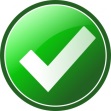 NUS.SOC.CS5248-2019
Roger Zimmermann
Actions (2): Get your Tablet
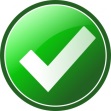 Check out your loan tablet for the project from Mr. Chow from SoC Technical Services Counter (COM1-01-06).
There is one tablet per team (3 students).
Please loan your tablet on 11/9 or 12/9, 10:00-12:00 or 13:00-17:00.Email: chowcm@comp.nus.edu.sg.
Tell Mr. Chow your team number and names of team members.
NUS.SOC.CS5248-2019
Roger Zimmermann
[Speaker Notes: - Tablets would be issued only if you have registered your team with the TA. Without team registration, you would not be issued any tablet.]
More Advice (1)
Design with ‘live’ in mind, but implement incrementally.
Work in parallel
Capture client
Server-side
dash.js DASH player client
Use version-control and code backups
NUS.SOC.CS5248-2019
Roger Zimmermann
More Advice (2)
The teaching team is there to help, BUT …
We will NOT:
debug your code
answer queries that could be easily Googled
We will:
advise you on system design
provide pointers to what in your system might be going wrong
NUS.SOC.CS5248-2019
Roger Zimmermann
[Speaker Notes: - Google and StackOverflow would be more useful than us for debugging your code]
Information on dash.js
JavaScript DASH player from the DASH Industry Forum (IF)
dash.js (1)
dash.js is a web-based, open source media player application, maintained by the DASH Industry Forum.
It is written in JavaScript.
It is quite modular (v.2.9.3; the latest release is 3.0.0).
New ABR rules can be added (this is your task for the player).
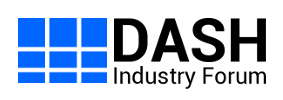 NUS.SOC.CS5248-2019
Roger Zimmermann
dash.js (2)
To add/change adaptation algorithms, it is necessary for users to edit 5 files in the  DASH.js folder.
The following slides show an example for a new rule: BBA0 [1]
[1] Te-Yuan Huang, Ramesh Johari, Nick McKeown, Matthew Trunnell, and Mark Watson. 2014. A buffer-based approach to rate adaptation: evidence from a large video streaming service. In Proceedings of the 2014 ACM SIGCOMM (SIGCOMM '14). ACM, New York, NY, USA, 187-198. DOI: https://doi.org/10.1145/2619239.2626296
NUS.SOC.CS5248-2019
Roger Zimmermann
dash.js (3)
1. Constants.js
Add ABR_STRATEGY_…
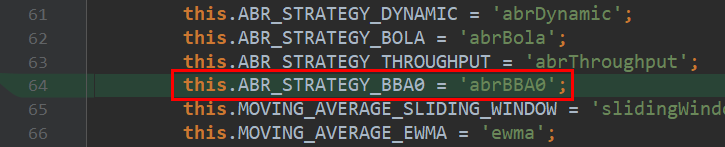 NUS.SOC.CS5248-2019
Roger Zimmermann
dash.js (4)
2. ABRRulesCollection.js
Import BBARule class.
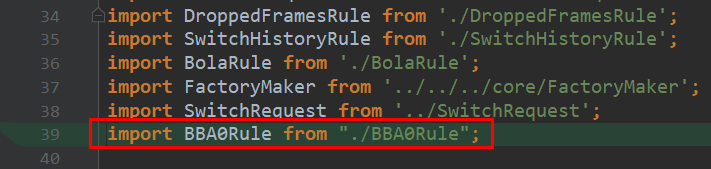 NUS.SOC.CS5248-2019
Roger Zimmermann
dash.js (5)
Push BBARule class to qualitySwitchRules.
Remove other classes pushed by qualitySwitchRules if not needed.
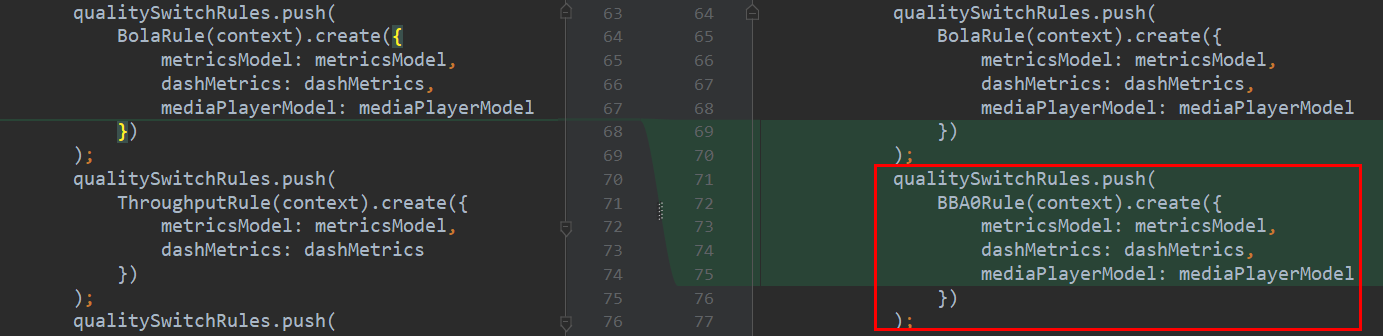 NUS.SOC.CS5248-2019
Roger Zimmermann
dash.js (6)
Remember to keep abandonFragmentRules for sudden fragment switching on the occasion that the current segment cannot be downloaded properly due to a sudden bandwidth change.
Of course, abandonFragmentRules can be customized.
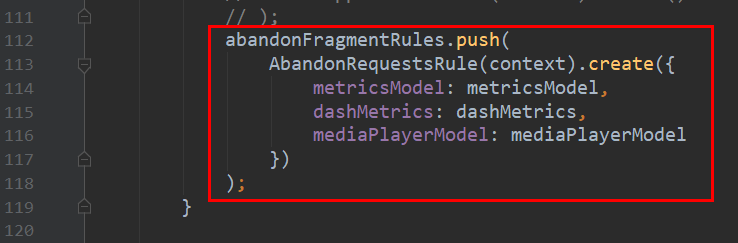 NUS.SOC.CS5248-2019
Roger Zimmermann
dash.js (7)
3. MediaPlayerModel.js
Change BUFFER_TO_KEEP to set the required buffer length to run again after player stops.
Change DEFAULT_MIN_BUFFER_TIME to set max buffer length.
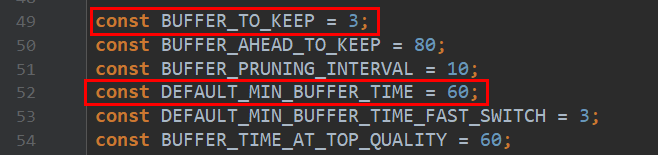 NUS.SOC.CS5248-2019
Roger Zimmermann
dash.js (8)
Change ABRStrategy to customize default strategy if needed.
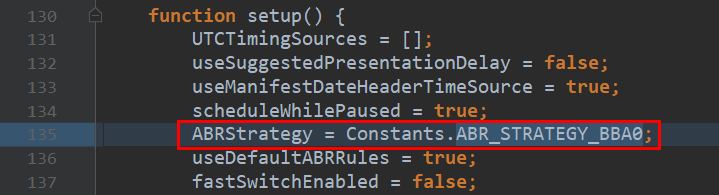 NUS.SOC.CS5248-2019
Roger Zimmermann
dash.js (9)
Add options condition to value.
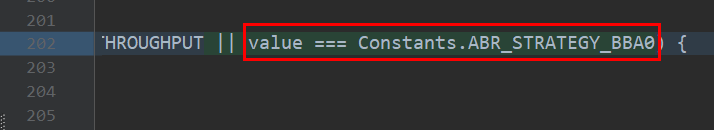 NUS.SOC.CS5248-2019
Roger Zimmermann
dash.js (10)
4. samples/dash-if-reference-player/app/main.js
Change ABRStrategy to customize default strategy if needed.
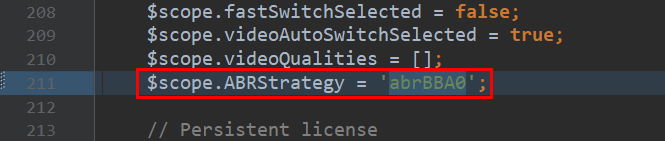 NUS.SOC.CS5248-2019
Roger Zimmermann
dash.js (11)
4. samples/dash-if-reference-player/index.html
Change ng-click of targeted button, which will trigger proper algorithm if selected.
May also need to change other texts of the button if needed.
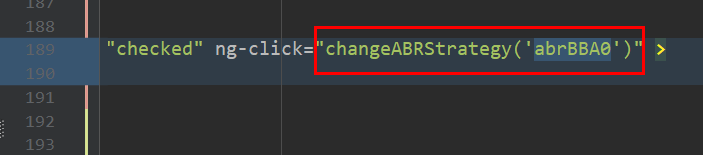 NUS.SOC.CS5248-2019
Roger Zimmermann
dash.js (12)
Get the code for dash.js here:https://reference.dashif.org/dash.js/
You can run the code directly from the above link, but if you want to modify it you will must make a local copy.
NUS.SOC.CS5248-2019
Roger Zimmermann
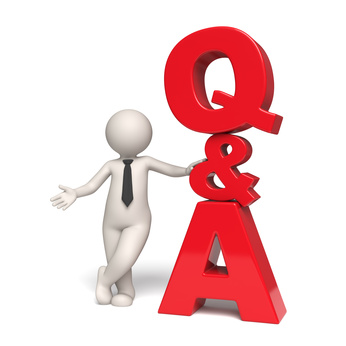 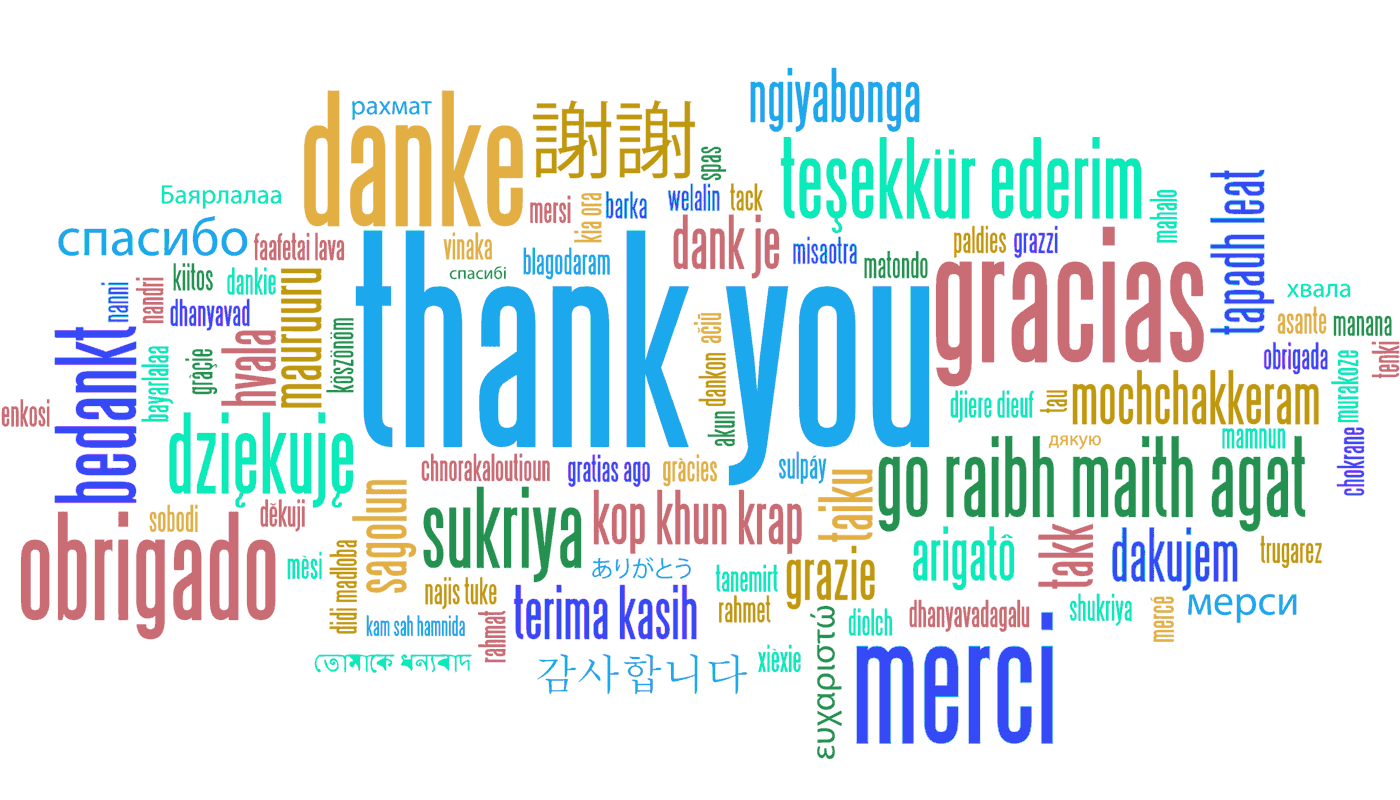 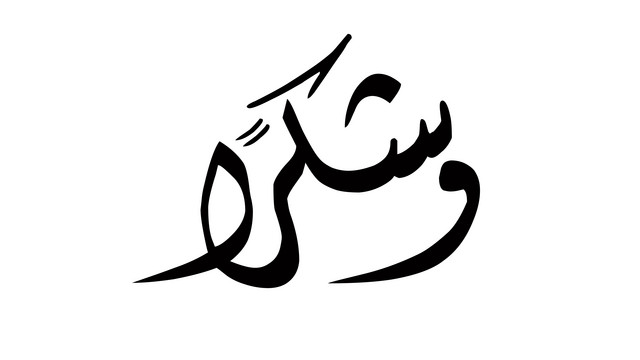